MON PORTFOLIO
(10 min maxi de présentation – 7 diapositives maxi)

Une diapo avec le plan

1. Compétences acquises en Marketing (1 diapo)
      1.1. Apprentissages critiques
      1.2. Composantes essentielles

2. Compétences acquises en Vente (1 diapo)
       2.1. Apprentissages critiques
       2.2. Composantes essentielles

3. Compétences acquises en Communication Commerciale (1 diapo)
        3.1. Apprentissages critiques
        3.2. Composantes essentielles

4. Mes atouts personnels  (1 diapo)

5. Mon Projet Personnel et Professionnel (1 diapo)
       5.1. Parcours et/ou poursuites d’études à moyen terme
       5.2. Métier(s) et Secteur(s) d’activité privilégiés
1. Compétences acquises en Marketing
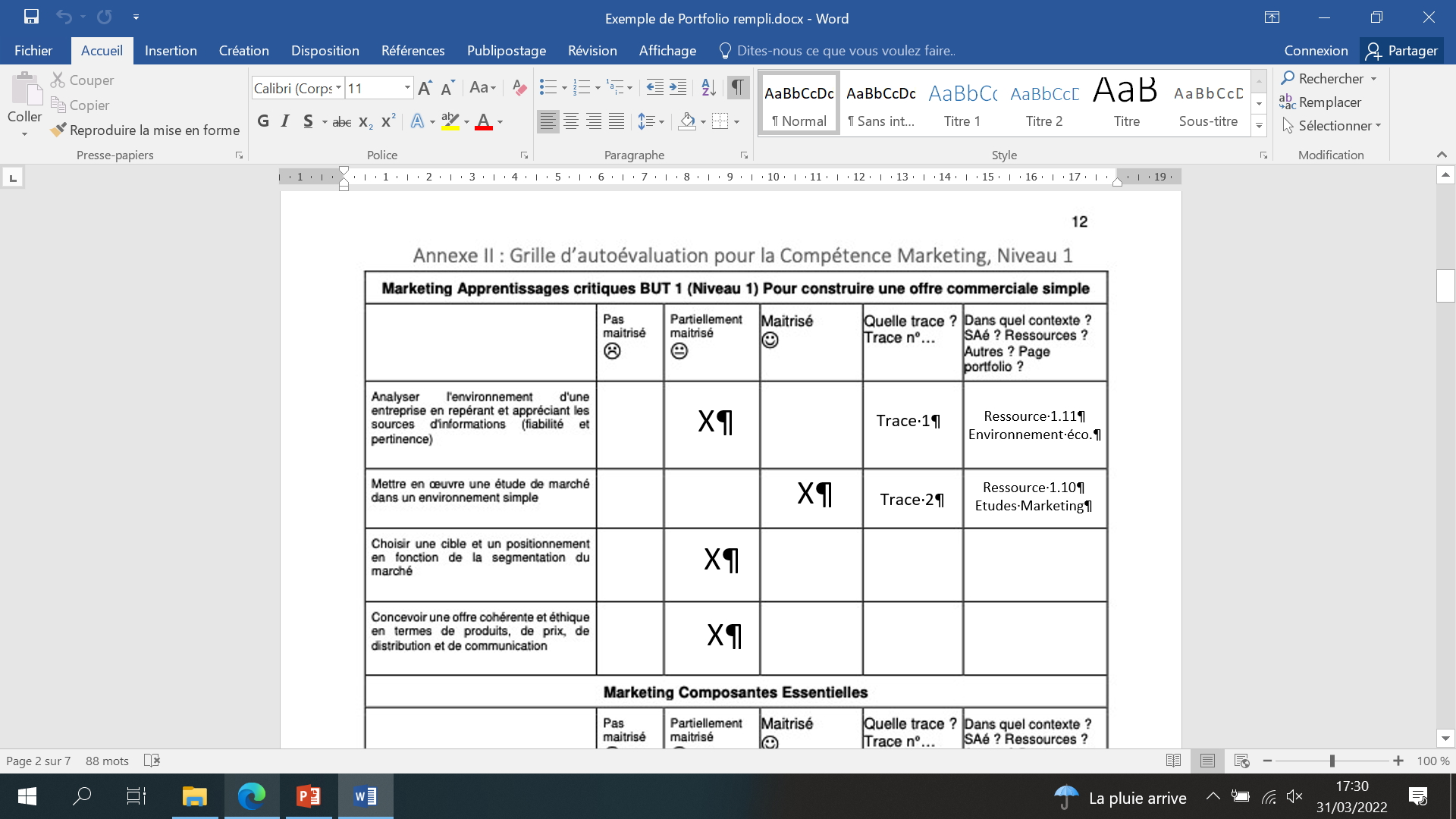 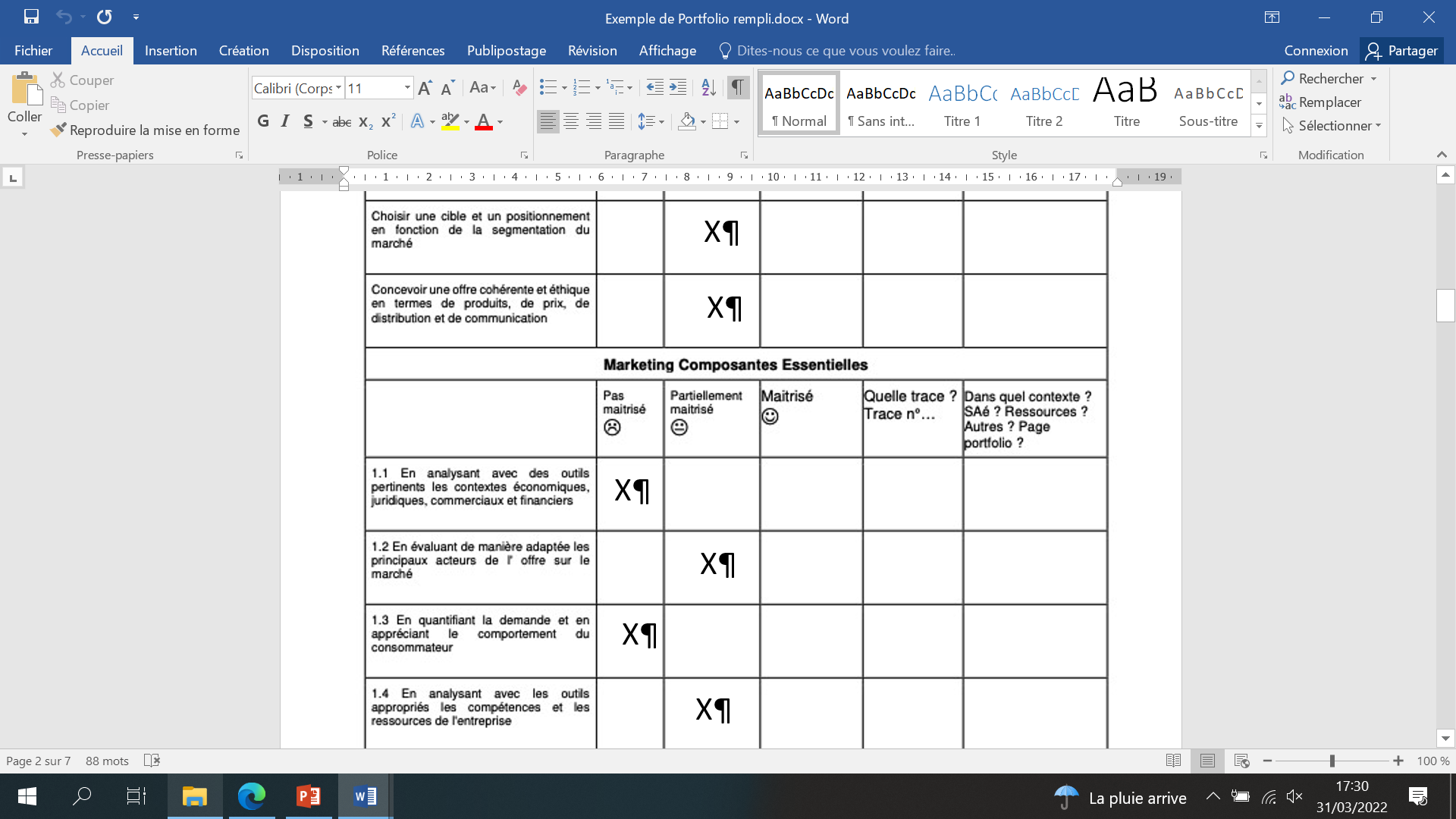